20XX
简约清新通用模板
Success Always Belongs For Those Who Are Prepared
汇报人：优品PPT     汇报时间：XX年XX月
输入你的章节标题
01
Success Always Belongs For Those Who Prepared
输入你的章节标题
02
演示目录
Success Always Belongs For Those Who Prepared
Success Always Belongs For Those Who Are Prepared
输入你的章节标题
03
Success Always Belongs For Those Who Prepared
输入你的章节标题
04
Success Always Belongs For Those Who Prepared
输入章节标题
01
Lorem ipsum dolor sit amet, consectetuer adipiscing elit. Aenean commodo ligula eget dolor. Lorem ipsum dolor sit amet,
请输入你的标题
Success Always Belongs For Those Who Are Prepared
Stephen Troyer
Karen Lee
Patrick Fry
Kimberly Johnson
Marketing Manager
Finance Director
Social Media
Delivery
请输入你的标题
Success Always Belongs For Those Who Are Prepared
Advertising
Tools that allow people companies to create
Layers
Tools that allow people companies to create
Support
Tools that allow people companies to create
Structure
Tools that allow people companies to create
请输入你的标题
Success Always Belongs For Those Who Are Prepared
Layers
Tools that allow people companies to create
Project 1
Tools that allow people companies to create
Project 2
Tools that allow people companies to create
请输入你的标题
Success Always Belongs For Those Who Are Prepared
3M
4M
34B
Advertising
Revenue
Profit
Tools that allow people or companies to create, share, or exchange information
Tools that allow people or companies to create, share, or exchange information
Tools that allow people or companies to create, share, or exchange information
请输入你的标题
Success Always Belongs For Those Who Are Prepared
Project 1
Project 2
Project 3
Tools that allow people or companies to create the exchange information, there are many effects that stem from Internet usage.
Tools that allow people or companies to create the exchange information, there are many effects that stem from Internet usage.
Tools that allow people or companies to create the exchange information, there are many effects that stem from Internet usage.
输入章节标题
02
Lorem ipsum dolor sit amet, consectetuer adipiscing elit. Aenean commodo ligula eget dolor. Lorem ipsum dolor sit amet,
请输入你的标题
Success Always Belongs For Those Who Are Prepared
Structure
Tools that allow people companies to create
Advertising
Tools that allow people companies to create
Layers
Tools that allow people companies to create
Support
Tools that allow people companies to create
Exclusive
Tools that allow people companies to create
请输入你的标题
Success Always Belongs For Those Who Are Prepared
Your Headline here
Tools that allow a lot people and companies to create, sharing also exchange information, there are many effects that stem
Your Headline here
Tools that allow people or companies to create, share, or exchange information, there are many effects that stem from Internet usage. Internet users continue to spend more time with social media.
请输入你的标题
Success Always Belongs For Those Who Are Prepared
Welcome
Advertising
Support
Layers
Tools that allow people companies to create content
Tools that allow people companies to create content
Tools that allow people companies to create content
Tools that allow people companies to create content
Devices
Portfolio
Evolution
Exclusive
Tools that allow people companies to create content
Tools that allow people companies to create content
Tools that allow people companies to create content
Tools that allow people companies to create content
请输入你的标题
Success Always Belongs For Those Who Are Prepared
Welcome
Ads
Layout
Tools that allow people companies
Tools that allow people companies
Tools that allow people companies
Home
Pictures
Mixer
Tools that allow people companies
Tools that allow people companies
Tools that allow people companies
输入章节标题
03
Lorem ipsum dolor sit amet, consectetuer adipiscing elit. Aenean commodo ligula eget dolor. Lorem ipsum dolor sit amet,
请输入你的标题
Success Always Belongs For Those Who Are Prepared
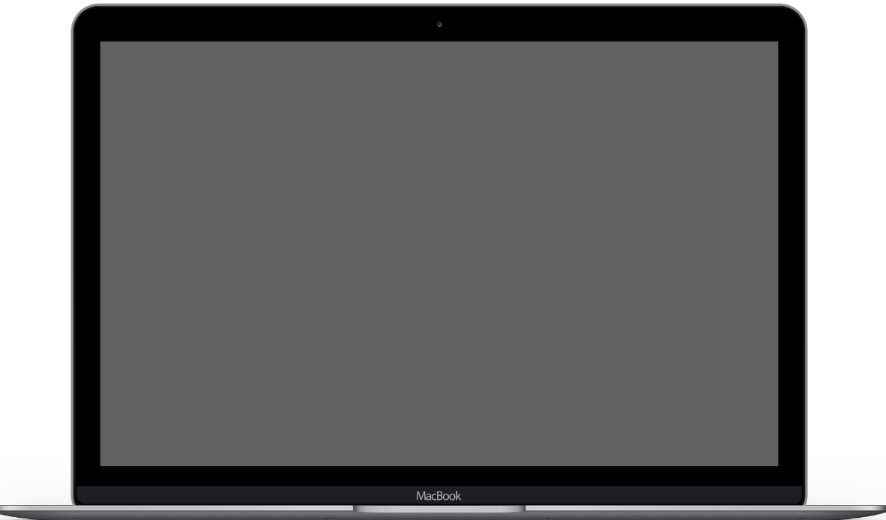 Welcome
Team
Tools that allow people companies to create content
Tools that allow people companies to create content
Our Devices
Our Projects
Tools that allow people companies to create content
Tools that allow people companies to create content
请输入你的标题
Success Always Belongs For Those Who Are Prepared
请输入你的标题
Success Always Belongs For Those Who Are Prepared
Layers
Tools that allow people companies to create
Feature 1
Tools that allow people or companies to create, share, or exchange information, there are many effects that stem from Internet usage. Internet users continue
Feature 2
Tools that allow people or companies to create, share, or exchange information, there are many effects that stem from Internet usage. Internet users continue
Feature 3
Tools that allow people or companies to create, share, or exchange information, there are many effects that stem from Internet usage. Internet users continue
请输入你的标题
Success Always Belongs For Those Who Are Prepared
NAME
SUNDAY
MONDAY
TUESDAY
WEDNESDAY
THURSDAY
FRIDAY
SATURDAY
DIEGO
ANNA
ANNA
JOHN
RAY
RICK
请输入你的标题
Success Always Belongs For Those Who Are Prepared
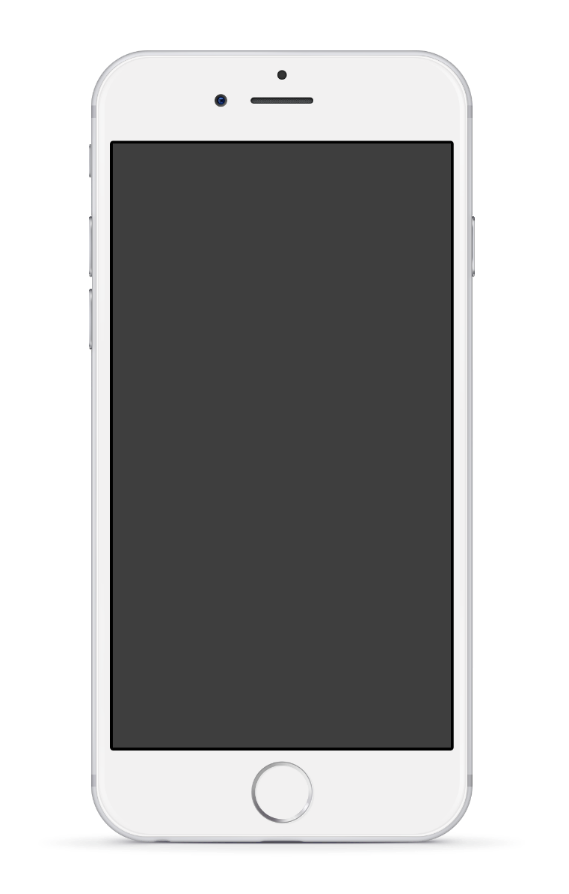 Welcome
Team
Our Portfolio
Tools that allow people companies to create content
Tools that allow people companies to create content
Tools that allow people companies to create content
Our Devices
Our Projects
Data Charts
Tools that allow people companies to create content
Tools that allow people companies to create content
Tools that allow people companies to create content
输入章节标题
04
Lorem ipsum dolor sit amet, consectetuer adipiscing elit. Aenean commodo ligula eget dolor. Lorem ipsum dolor sit amet,
请输入你的标题
Success Always Belongs For Those Who Are Prepared
Analysis
Tools that allow people or companies to create, share, or exchange information, there are many effects that stem from Internet usage. Internet users continue
Your Great Headline Here
Tools that allow people or companies to create, share, or exchange information, there are many effects that stem from Internet usage. Internet users continue to spend more time with social media sites than any other type of site. At the same time, the total time spent on social media mobile devices increased to billion minutes.
请输入你的标题
Success Always Belongs For Those Who Are Prepared
Linkedin
Twitter
Facebook
Instagram
Tools that allow people or companies to create, share, or exchange information
Tools that allow people or companies to create, share, or exchange information
Tools that allow people or companies to create, share, or exchange information
Tools that allow people or companies to create, share, or exchange information
请输入你的标题
Success Always Belongs For Those Who Are Prepared
Awesome
Tools that allow people or companies to create, share, or exchange information, there are many effects
Great Pictures
Tools that allow people or companies to create, share, or exchange information, there are many effects
People
Tools that allow people or companies to create, share, or exchange information, there are many effects
Animals
Tools that allow people or companies to create, share, or exchange information, there are many effects
请输入你的标题
Success Always Belongs For Those Who Are Prepared
100
87%
80
76%
76%
63%
63%
66%
60
54%
54%
43%
43%
40
20
2007
2008
2009
2010
2011
1012
2013
2014
2015
2016
20XX
感谢大家的支持
Success Always Belongs For Those Who Are Prepared
汇报人：优品PPT     汇报时间：XX年XX月
更多精品PPT资源尽在—优品PPT！
www.ypppt.com
PPT模板下载：www.ypppt.com/moban/         节日PPT模板：www.ypppt.com/jieri/
PPT背景图片：www.ypppt.com/beijing/          PPT图表下载：www.ypppt.com/tubiao/
PPT素材下载： www.ypppt.com/sucai/            PPT教程下载：www.ypppt.com/jiaocheng/
字体下载：http://www.ypppt.com/ziti/            绘本故事PPT：http://www.ypppt.com/gushi/
[Speaker Notes: 模板来自于 http://www.ypppt.com]